Леонардо да Винчи
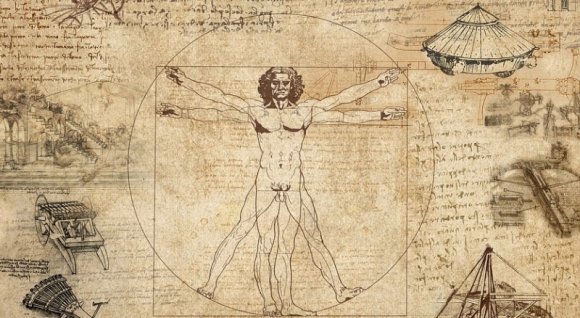 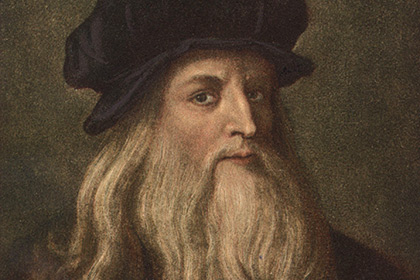 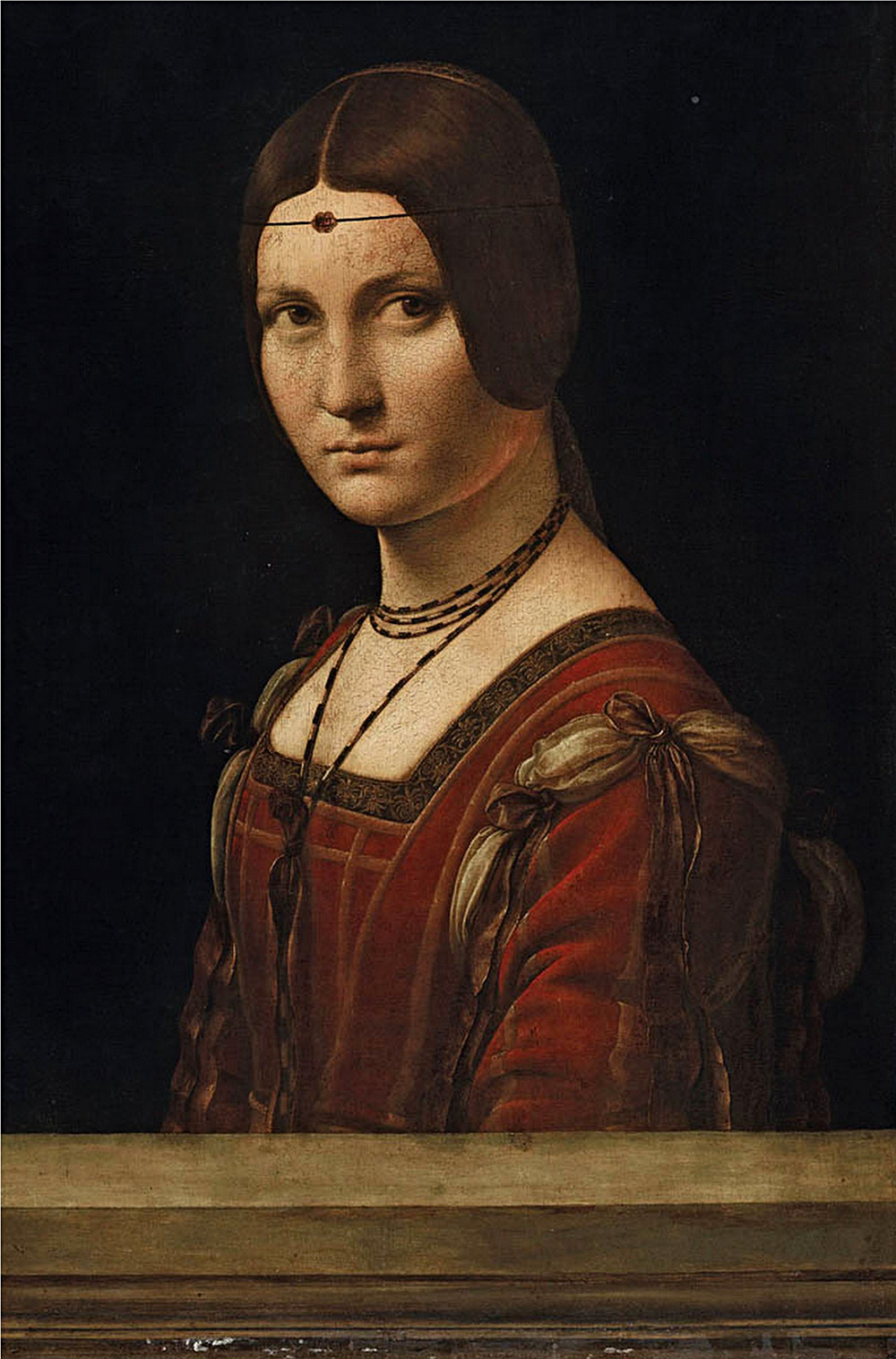 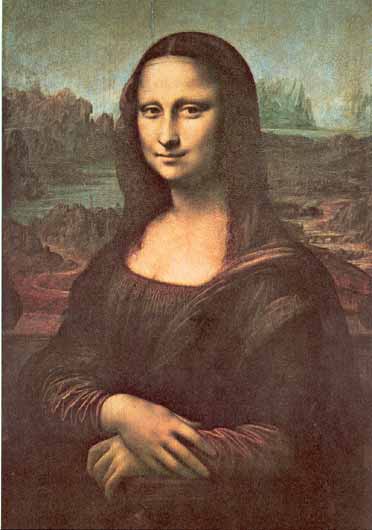 Подготовил ученик класса
Дмитрий Дго
Богатства отданные людям
Леонардо да Винчи
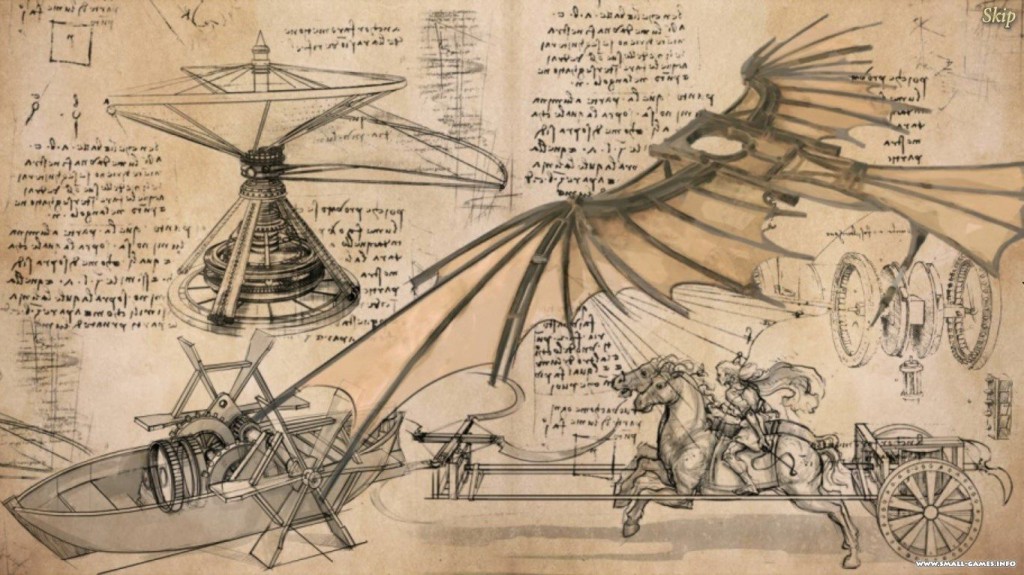 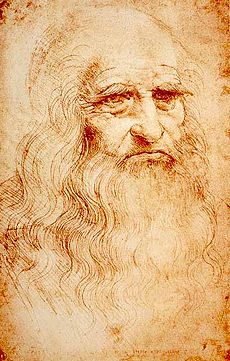 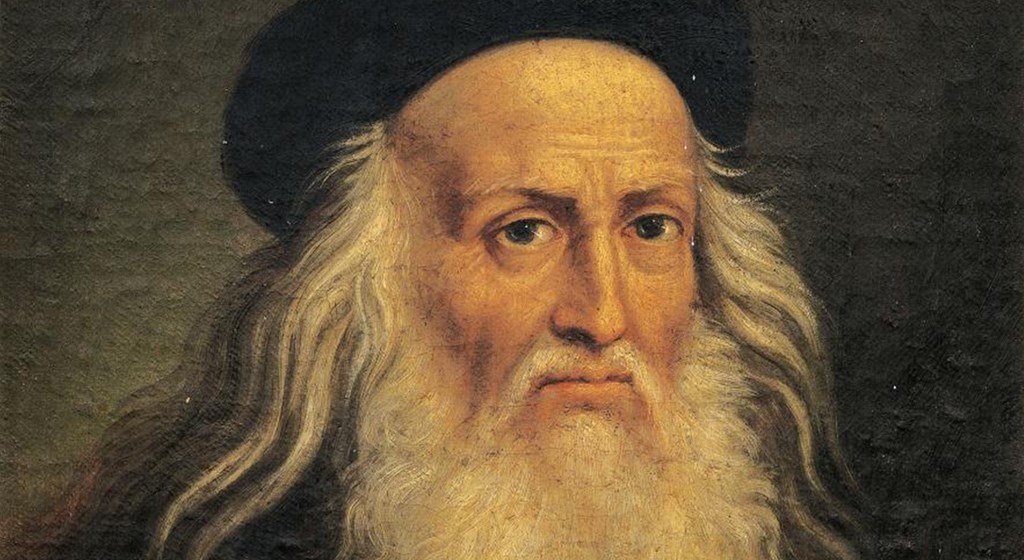 Леона́рдо ди сер Пье́ро да Ви́нчи — итальянский художник и учёный, изобретатель, писатель, музыкант, один из крупнейших представителей искусства Высокого Возрождения, яркий пример «универсального человека».
Леонардо да Винчи
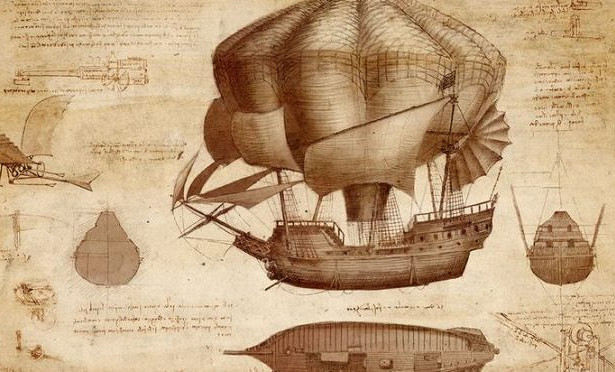 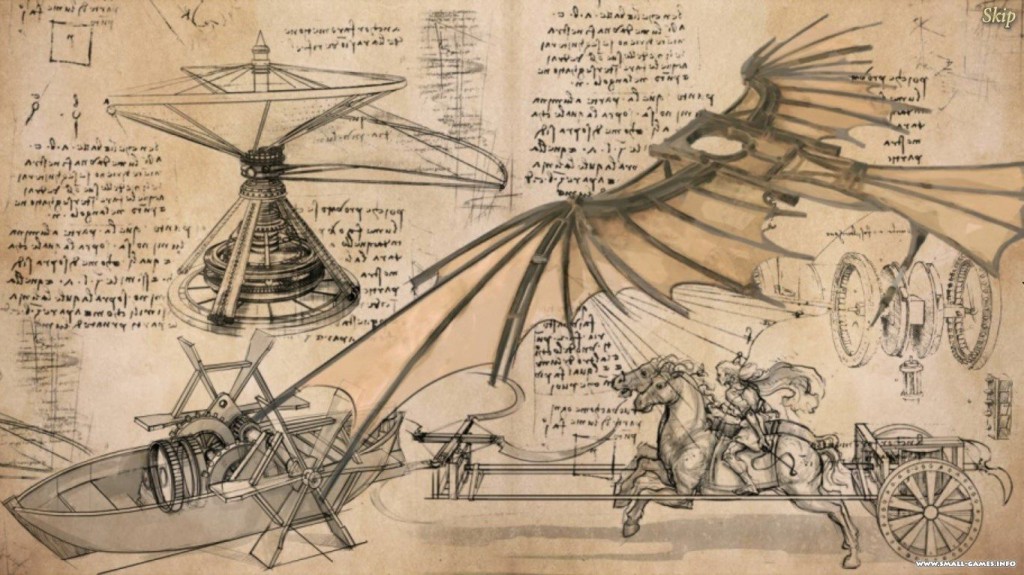 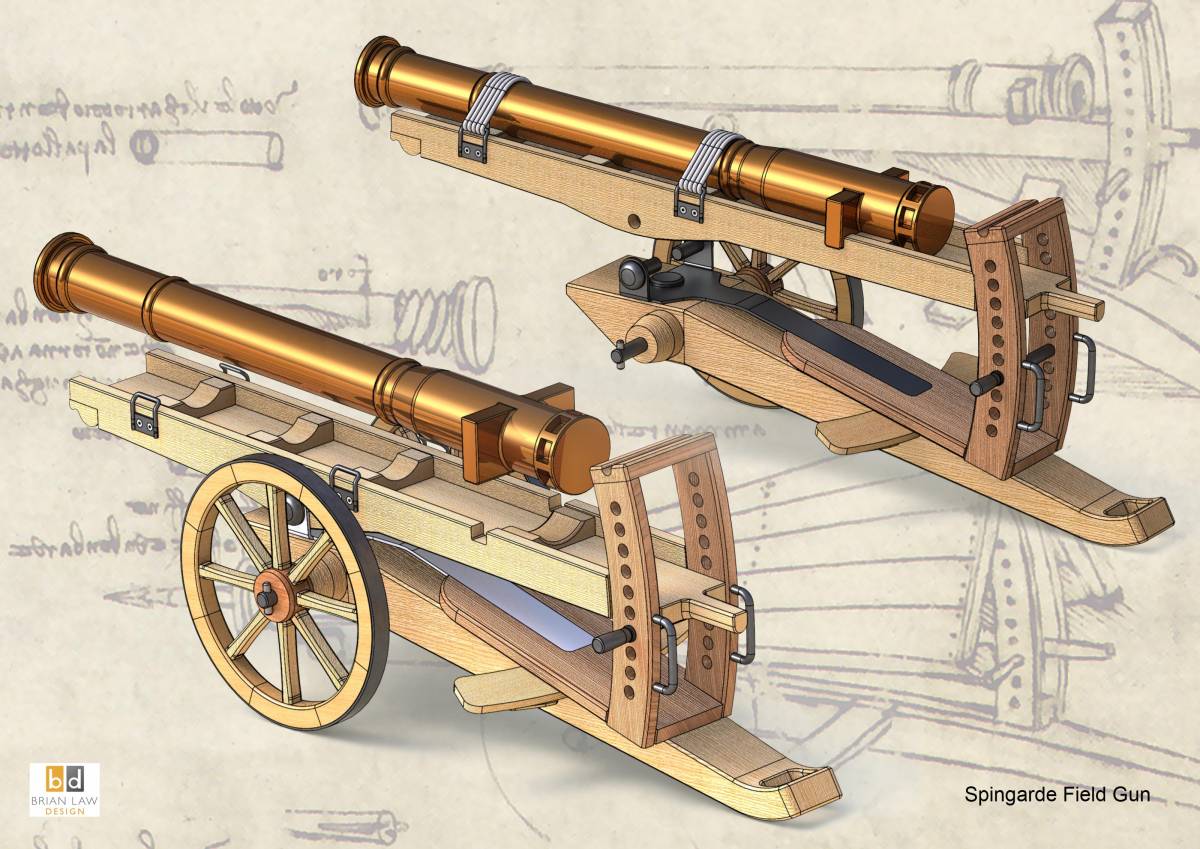 Большая часть изобретений мастера не была создана при его жизни, оставшись лишь в записях и чертежах. Аэроплан, велосипед, парашют, танк… Им владела мечта о полете, ученый считал, что человек может и должен летать. Изучал поведение птиц и зарисовывал крылья разных форм. Его проект двухлинзового телескопа на удивление точен, а в дневниках имеется краткая запись о возможности «увидеть Луну большой».
Леонардо да Винчи
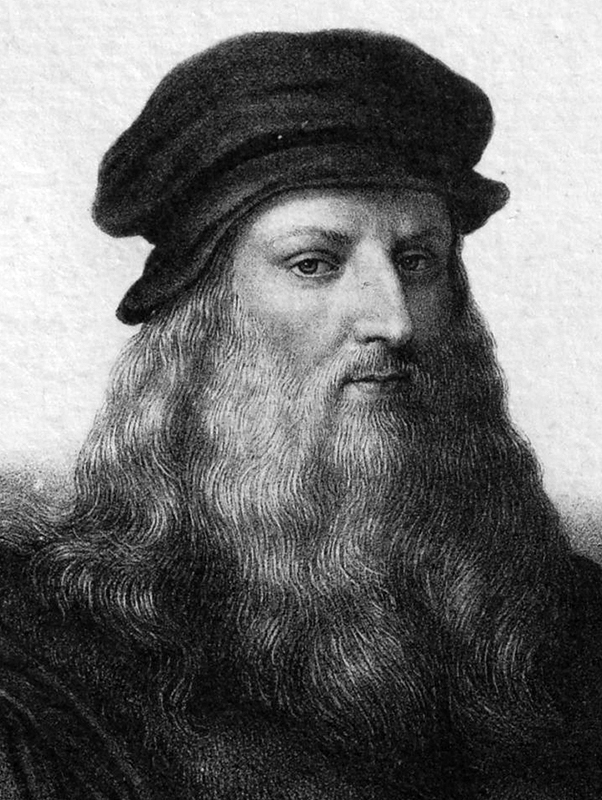 Художник, известный во всем мире, автор многих картин. Самые известные из них - Мона Лиза, Тайная вечеря.
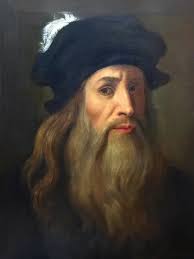 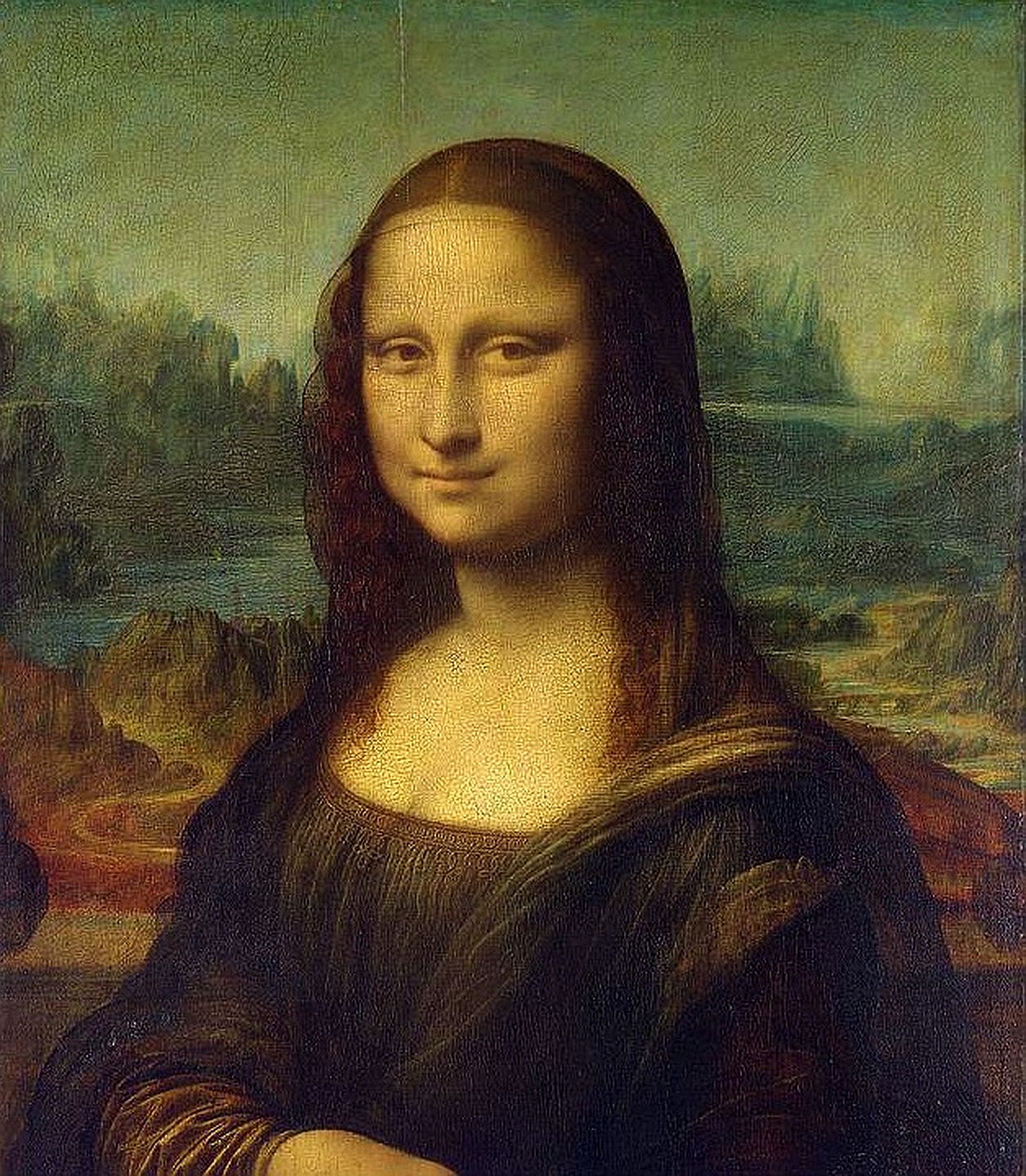 Мона Лиза 1503 г.
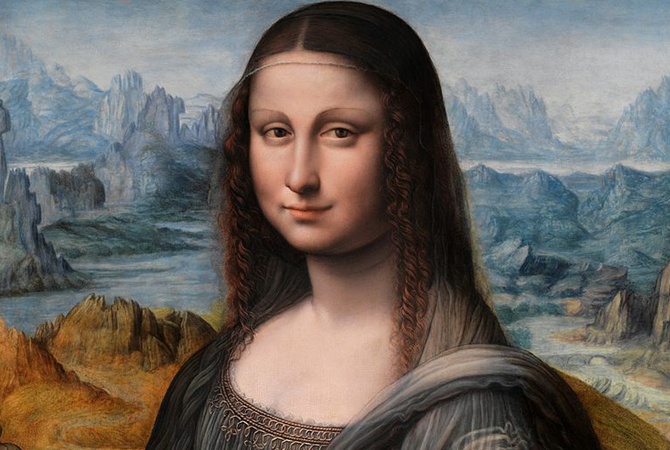 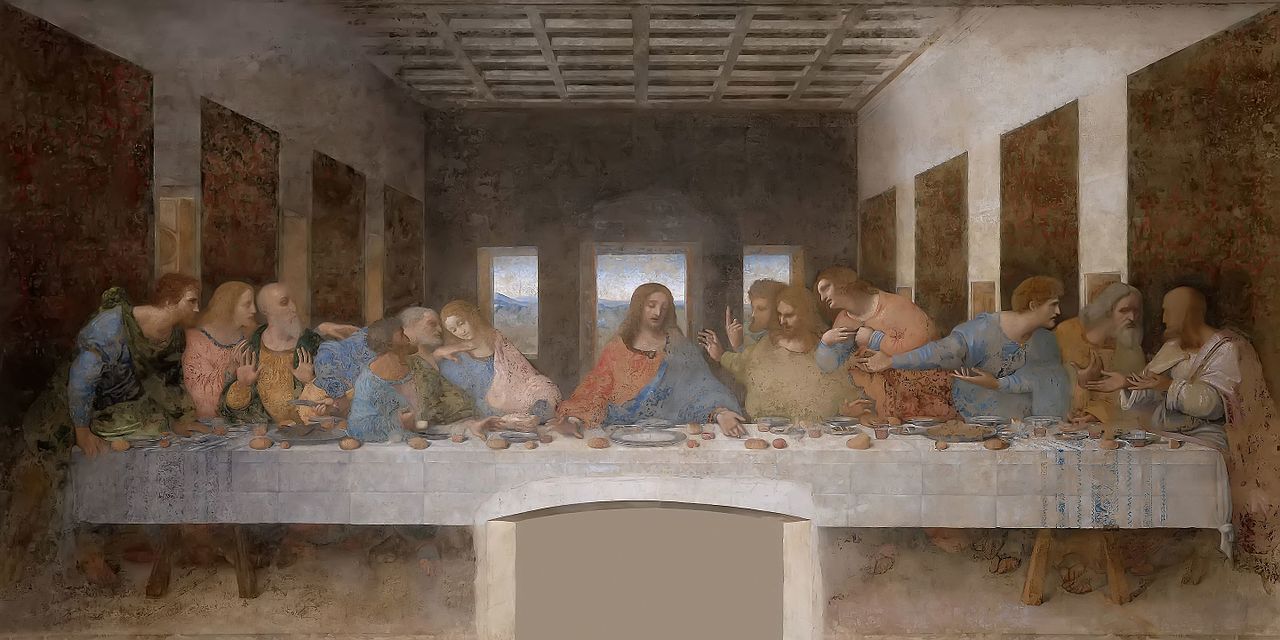 Тайная вечеря 1498 г.
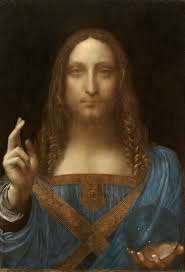 Спаситель мира 1500 г.
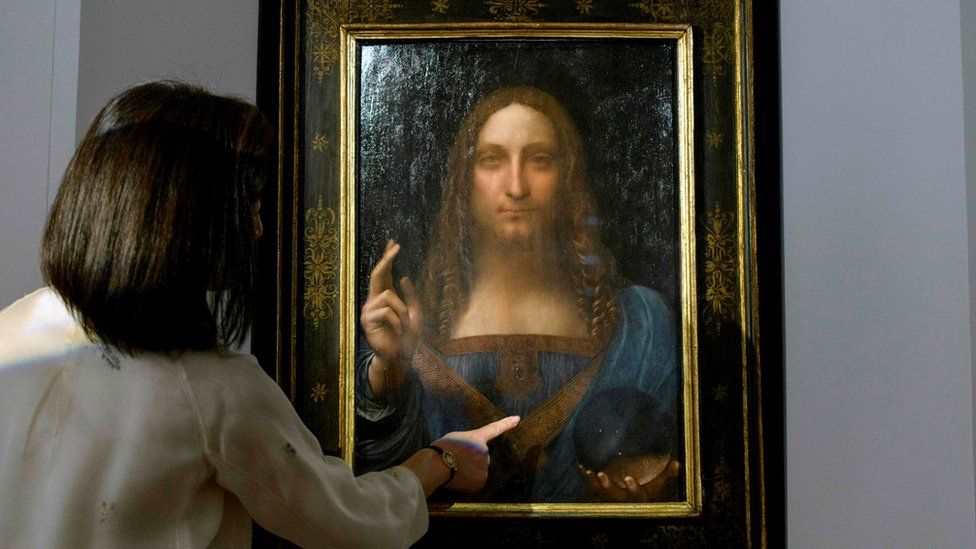 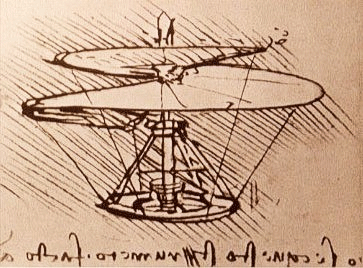 Воздушный винт да Винчи, наверное, это один из самых интересных проектов из тех, что были найдены в его тетрадях. Он работал бы по принципу современного вертолета.
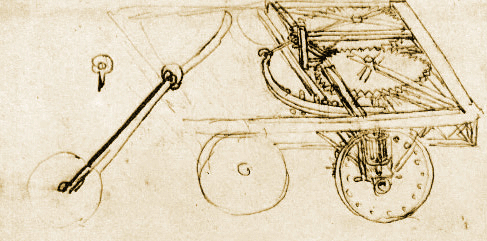 Еще в XV веке итальянский изобретатель смог сделать наброски «самодвижущейся повозки», ставшей прообразом современных авто.
Леонардо да Винчи всегда остается для нас одним из величайших изобретателей всех времен и народов.
Многие идеи воплотились в жизнь именно благодаря Леонардо. Ученый улучшил различные изобретения и, что еще более важно, смог придать им наглядность.
Спасибо за внимание!